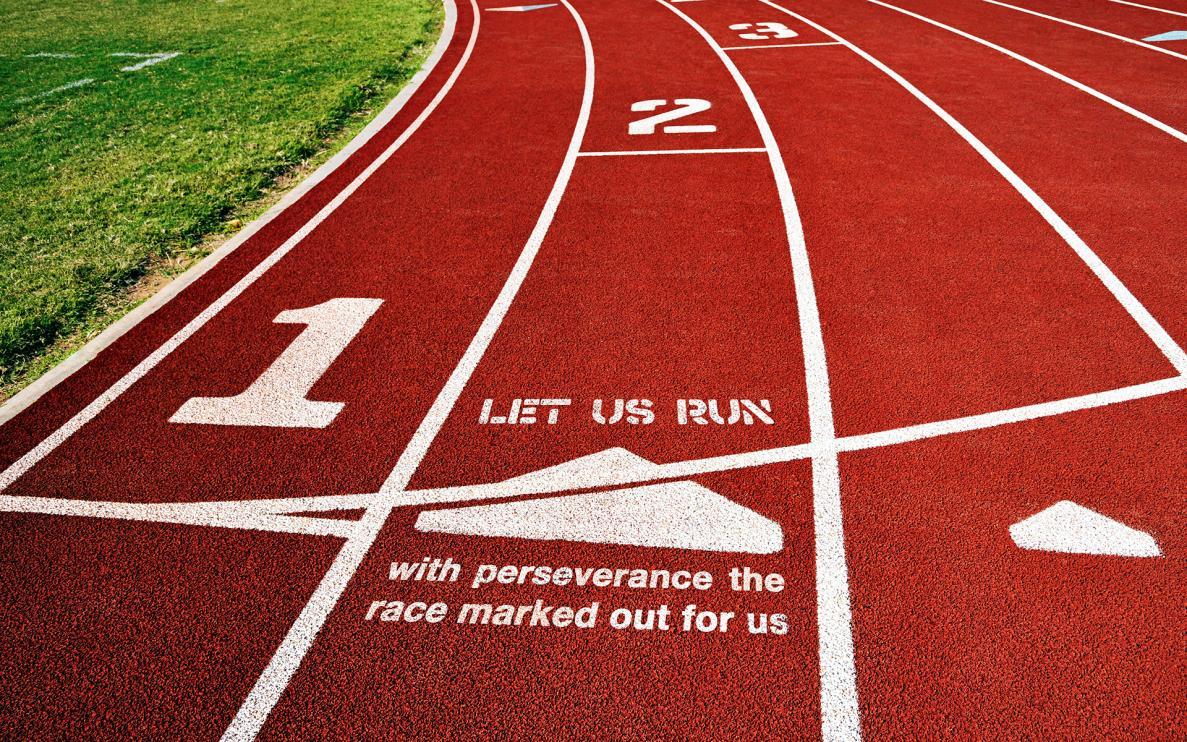 Do you not know that those who run in a race all run, but one receives the prize? Run in such a way that you may obtain it. And everyone who competes for the prize is temperate in all things. Now they do it to obtain a perishable crown, but we for an imperishable crown. (1 Corinthians 9:24-25 NKJV)
Getting Back on Track…
Why Some Get Off Track
Tribulations
Therefore I ask that you do not lose heart at my tribulations for you, which is your glory. (Ephesians 3:13 NKJV)
As for what was sown on rocky ground, this is he who hears the word and immediately receives it with joy; yet he has no root in himself, but endures for a while, and when tribulation or persecution arises on account of the word, immediately he falls away. (Matthew 13:20-21 RSV)
Why Some Get Off Track
Sin
And because wickedness is multiplied, most men's love will grow cold. (Matthew 24:12 RSV)
But even if our gospel is veiled, it is veiled to those who are perishing, whose minds the god of this age has blinded, who do not believe, lest the light of the gospel of the glory of Christ, who is the image of God, should shine on them. (2 Corinthians 4:3-4 NKJV)
Remember The Temporal And Eternal
while we do not look at the things which are seen, but at the things which are not seen. For the things which are seen are temporary, but the things which are not seen are eternal. (2 Corinthians 4:18 NKJV)
For we walk by faith, not by sight. (2 Corinthians 5:7 NKJV)
By faith he forsook Egypt, not fearing the wrath of the king; for he endured as seeing Him who is invisible. (Hebrews 11:27 NKJV)
Troubles And Hardship Will Come!
For affliction does not come from the dust, nor does trouble sprout from the ground; but man is born to trouble as the sparks fly upward. (Job 5:6-7 RSV)
"Man that is born of a woman is of few days, and full of trouble. He comes forth like a flower, and withers; he flees like a shadow, and continues not. (Job 14:1-2 RSV)
Beloved, do not be surprised at the fiery ordeal which comes upon you to prove you, as though something strange were happening to you. But rejoice in so far as you share Christ's sufferings, that you may also rejoice and be glad when his glory is revealed. If you are reproached for the name of Christ, you are blessed, because the spirit of glory and of God rests upon you. (1 Peter 4:12-14 RSV)
Our Only True Anchor: JESUS
We must stay connected to Our Anchor or we will shipwreck!
John 10:10; 14:6; 15:4-6
Responding To Hardship…
Trust God (1 Cor. 10:13; Psalm 40:4)
Persevere (2 Tim. 2:10-13; 1 Cor. 15:58)
Remember that God is in Control (Acts 17:24-26)
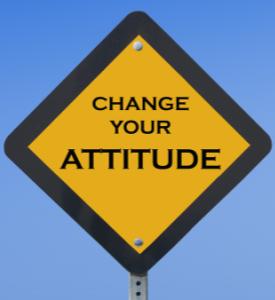 Re-Focusing On Jesus…
Read John 15:4-6
Acknowledge Your Heart Problem
Identify What is drawing You Away
Repent
Get Whatever Help Is Necessary
Refocus on Jesus:
Read the Word Everyday!
Praying
Learning from Biblical messages
Spending time with godly friends
Don’t Delay!
Therefore, since we are surrounded by so great a cloud of witnesses, let us also lay aside every weight, and sin which clings so closely, and let us run with perseverance the race that is set before us, looking to Jesus the pioneer and perfecter of our faith, who for the joy that was set before him endured the cross, despising the shame, and is seated at the right hand of the throne of God. Consider him who endured from sinners such hostility against himself, so that you may not grow weary or fainthearted. (Hebrews 12:1-3 RSV)